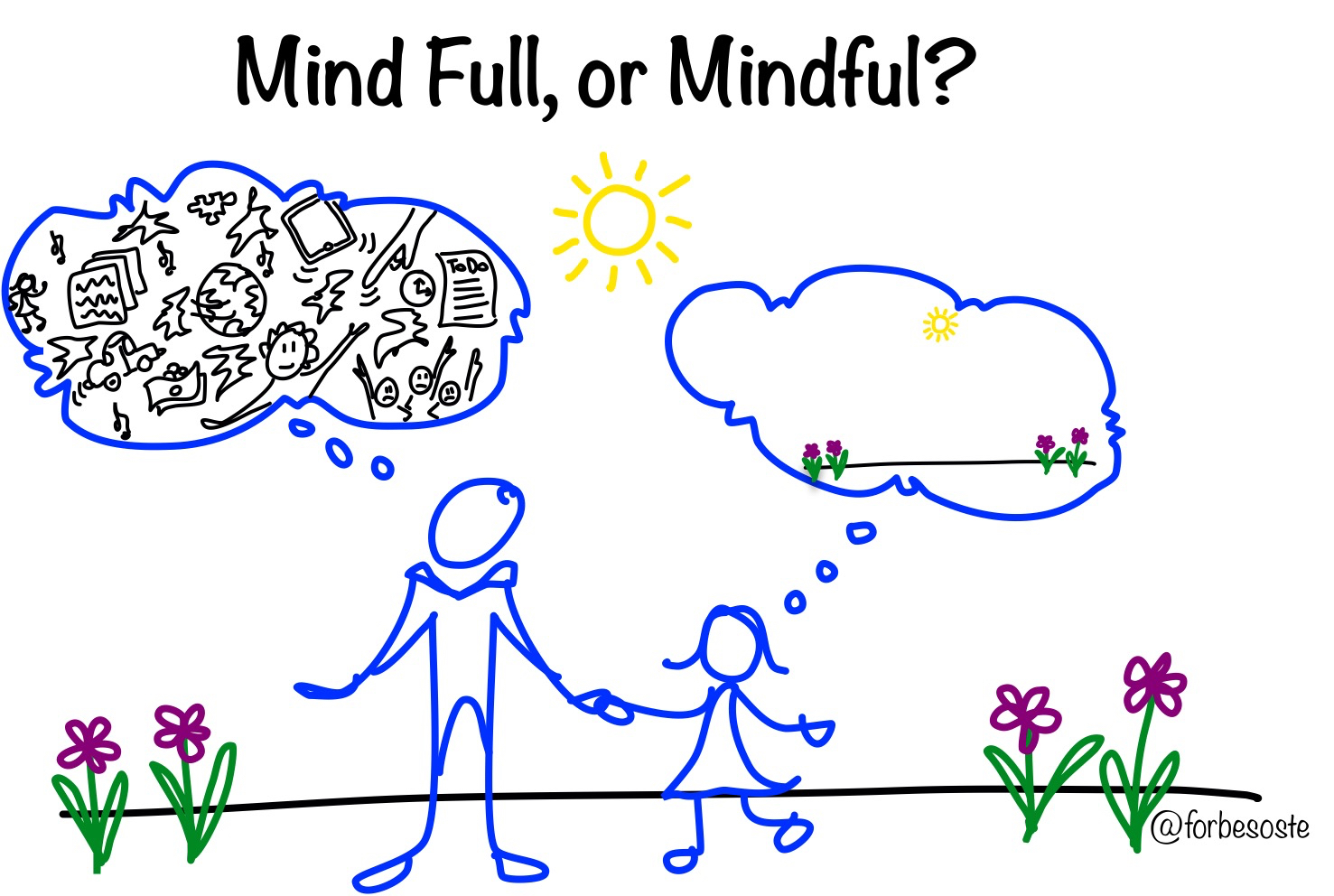 Lesson 2
Mindfulness Unit
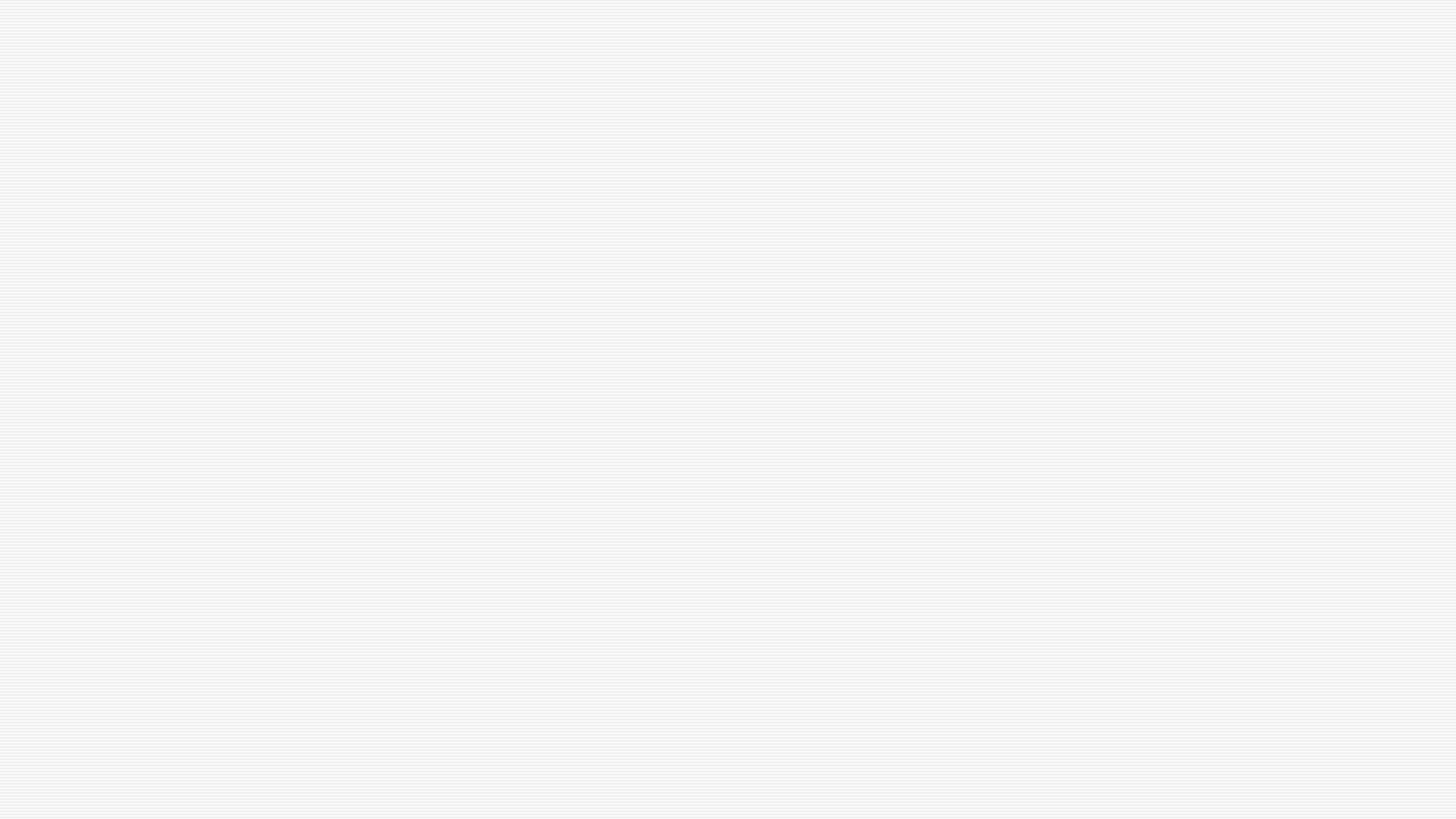 Objectives
Analyze the benefits of stress management and stress reduction techniques
Explain the benefits of emotional flexibility, stress management, and stress-reduction techniques for emotional health.
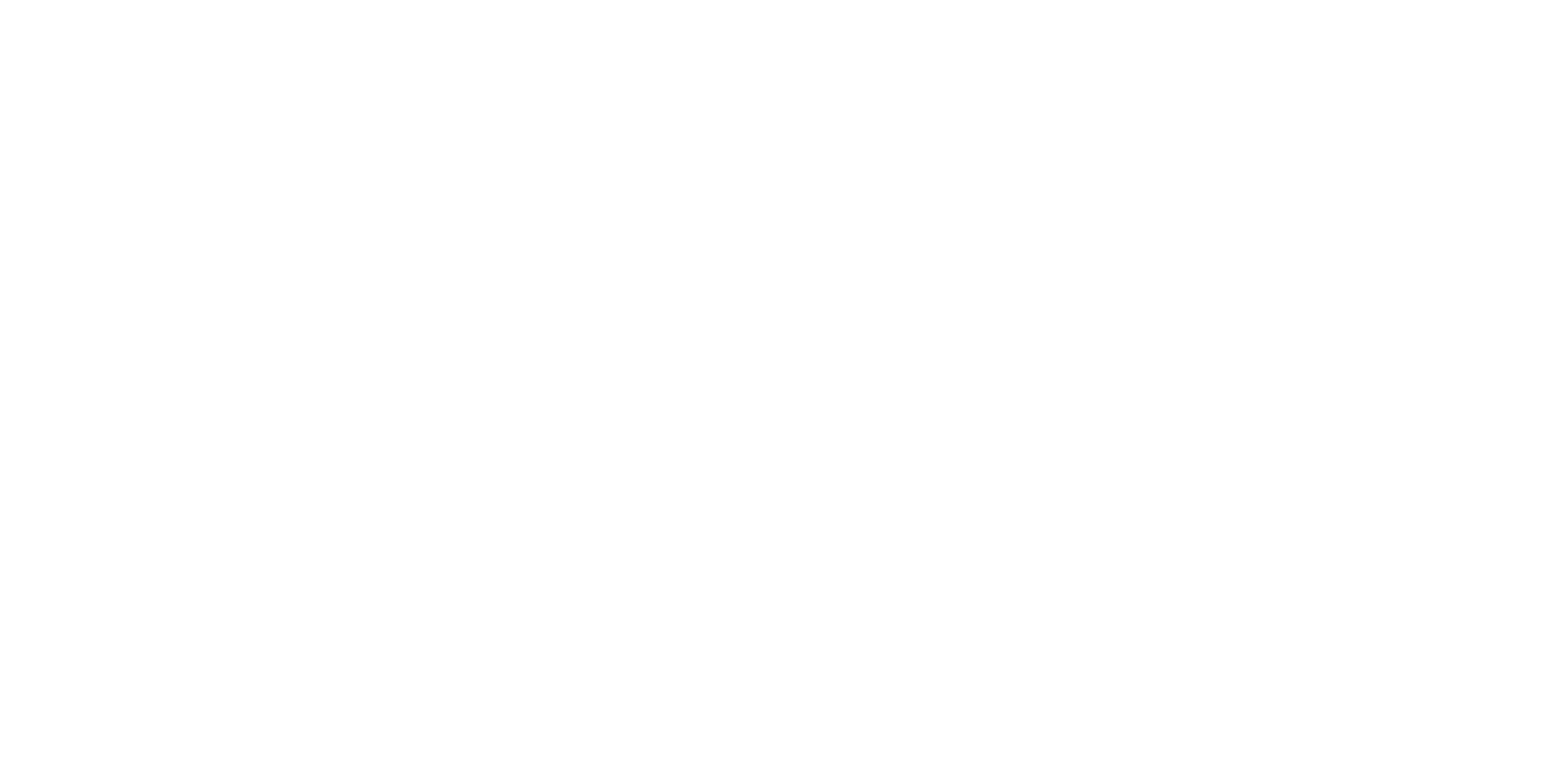 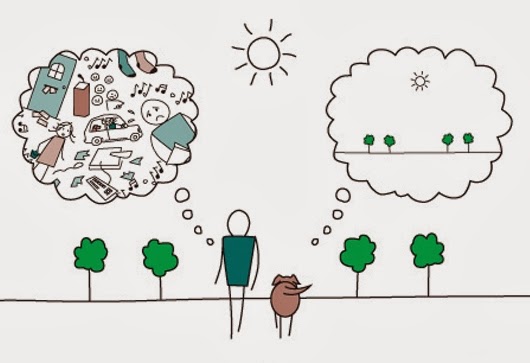 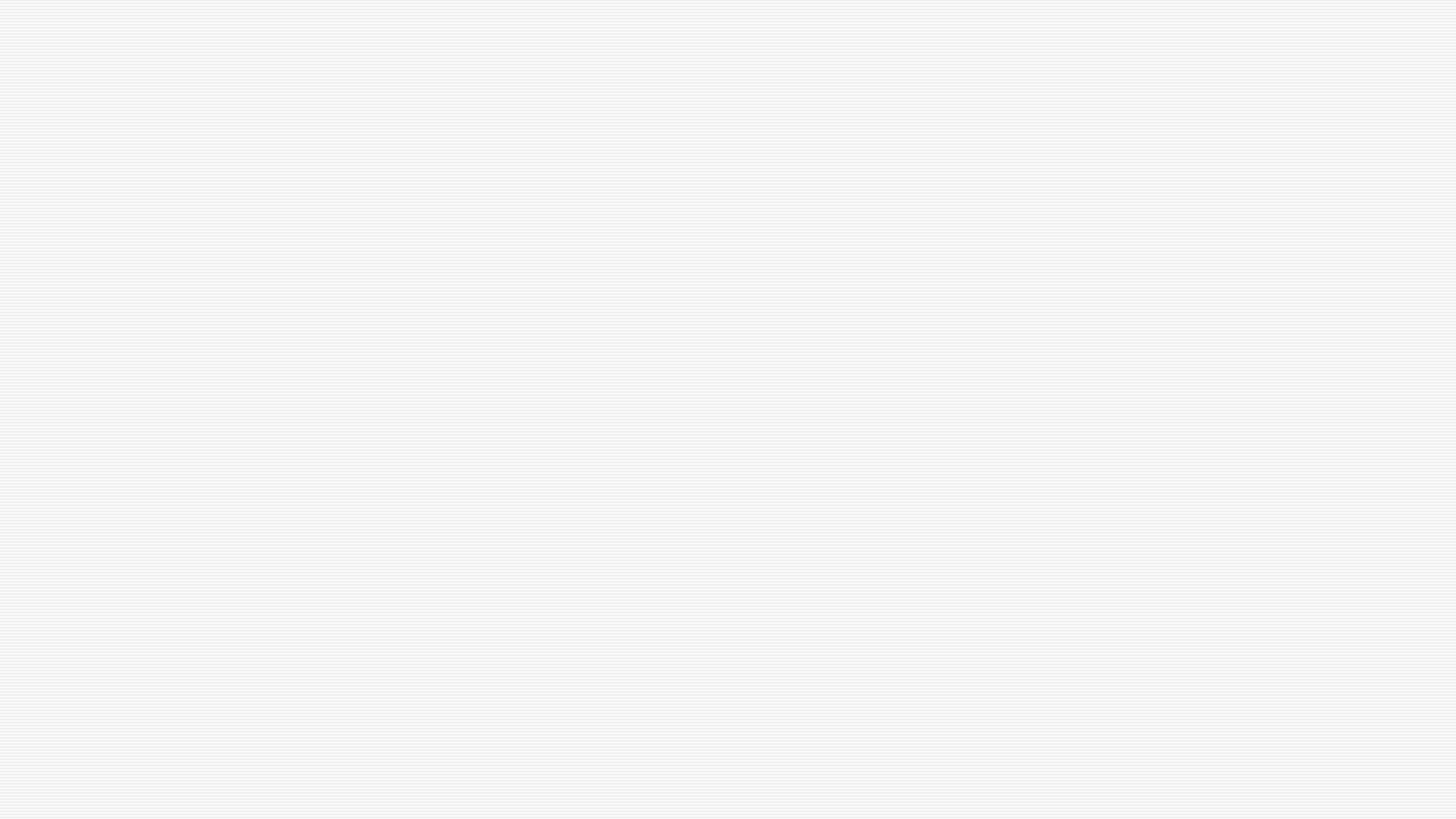 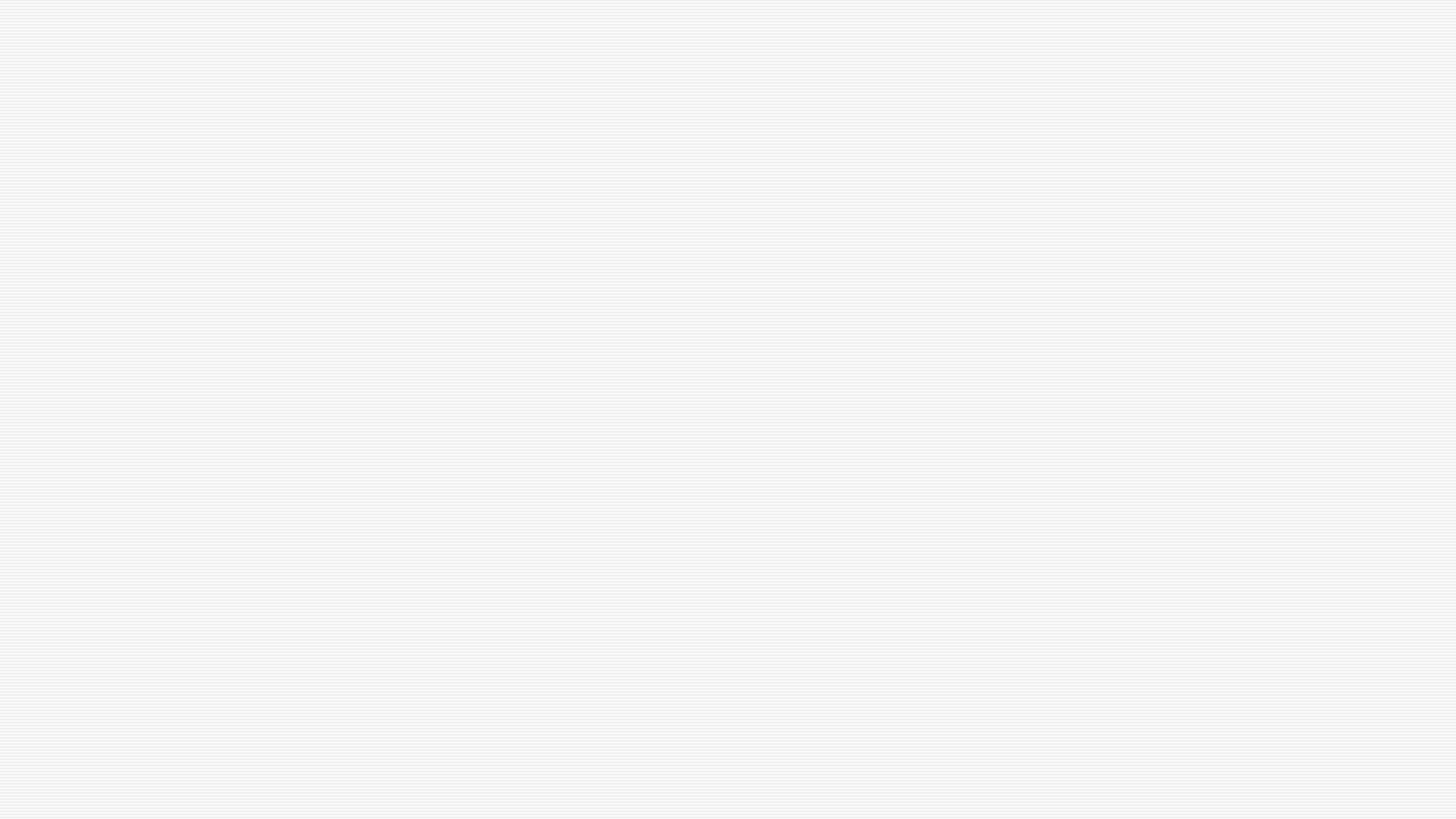 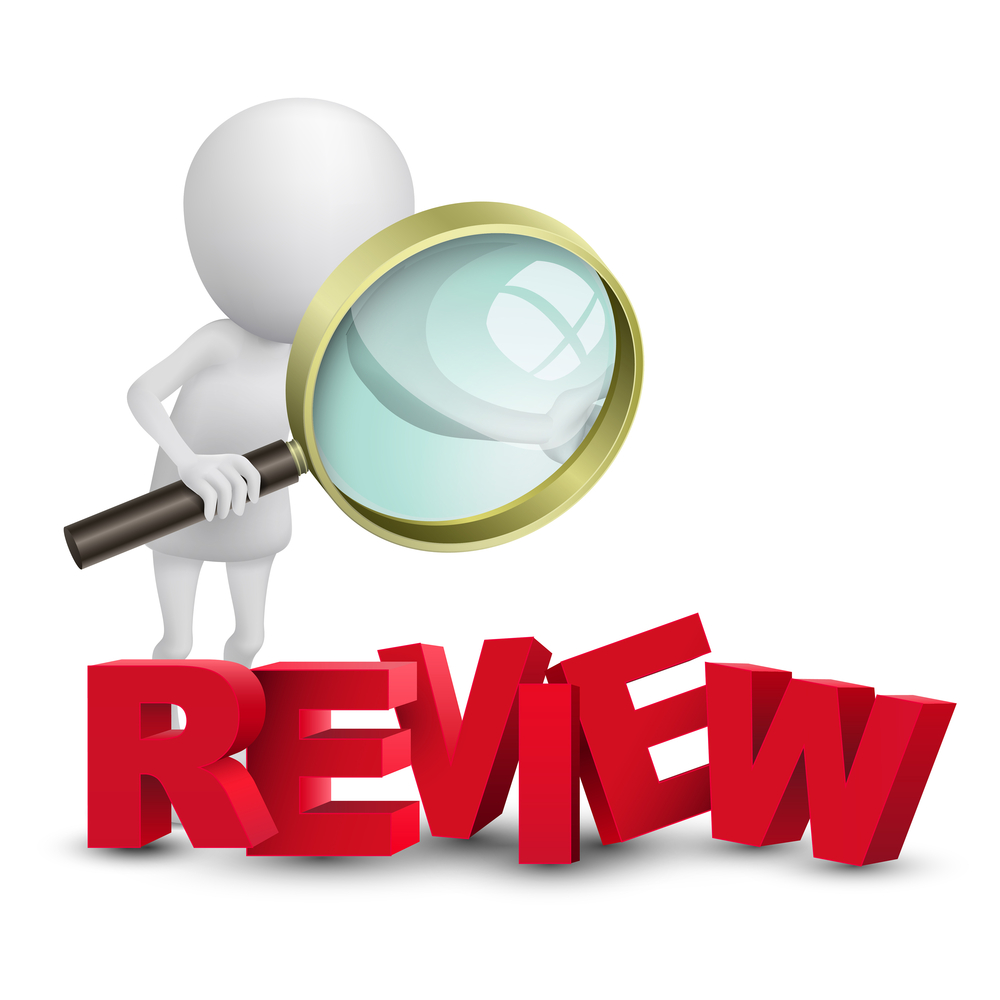 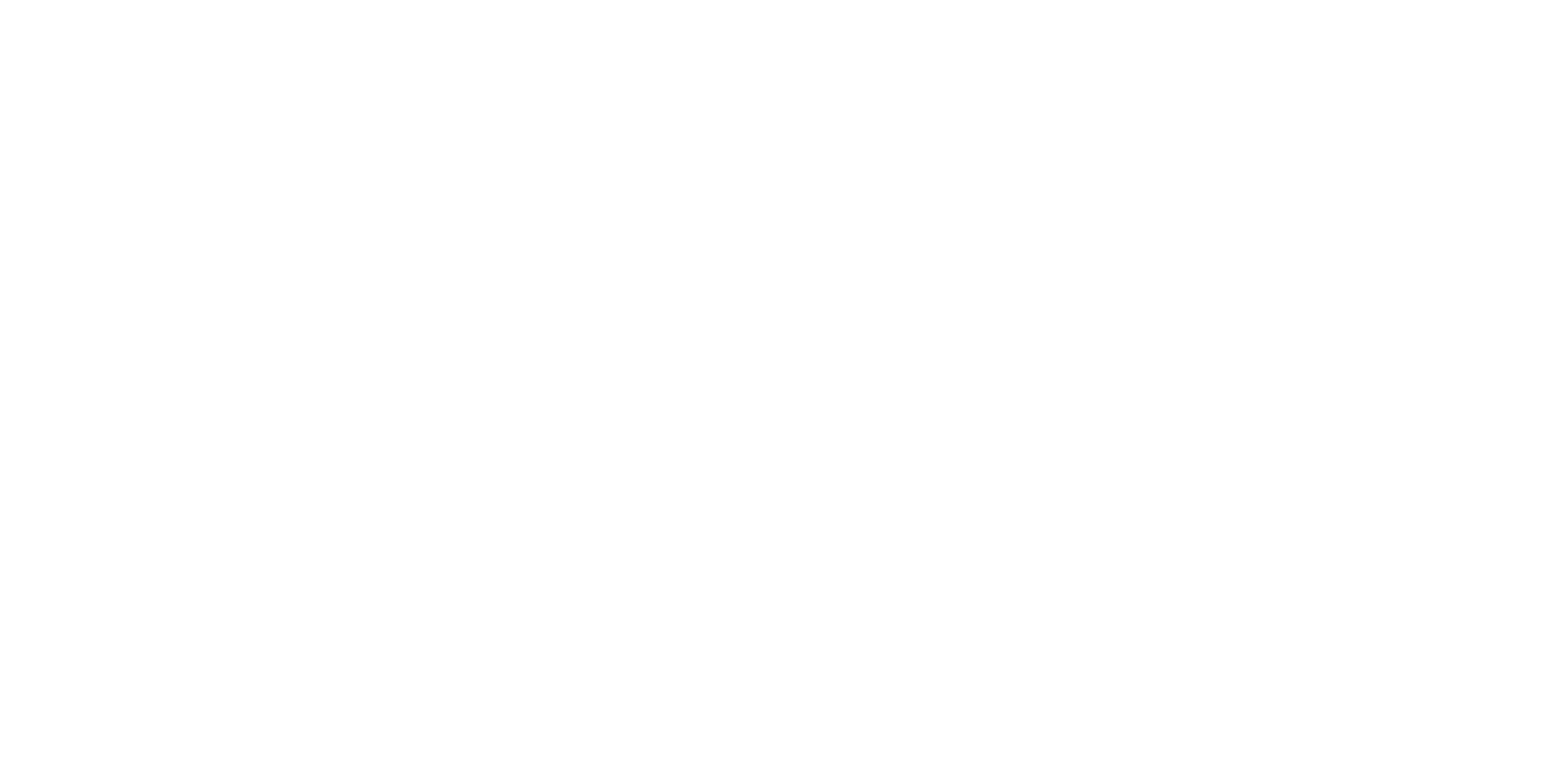 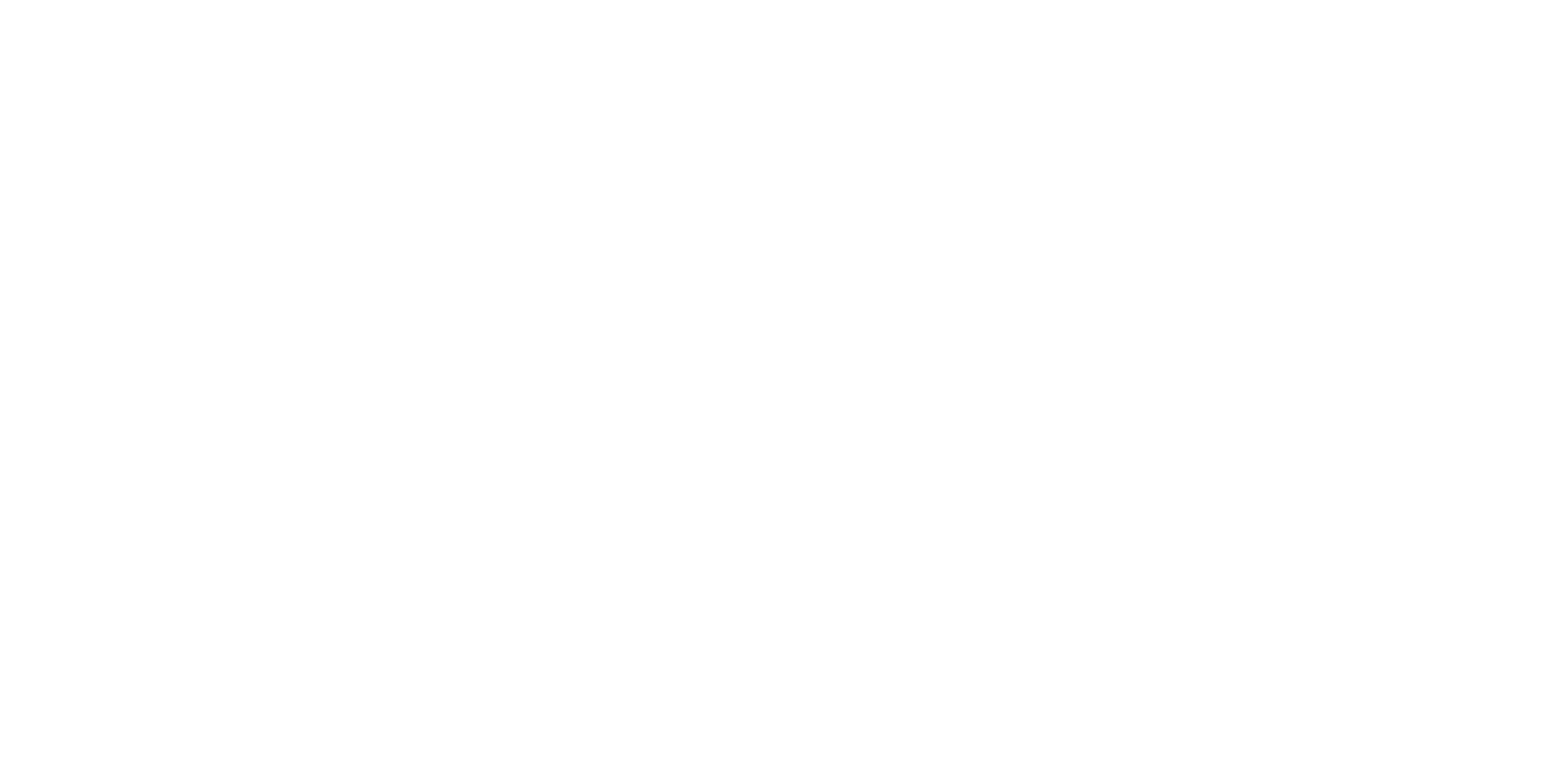 z
Let’s review!
4
What are some benefits of coping with stress in a healthy way?
(https://teenshealth.org/en/teens/mindfulness.html)
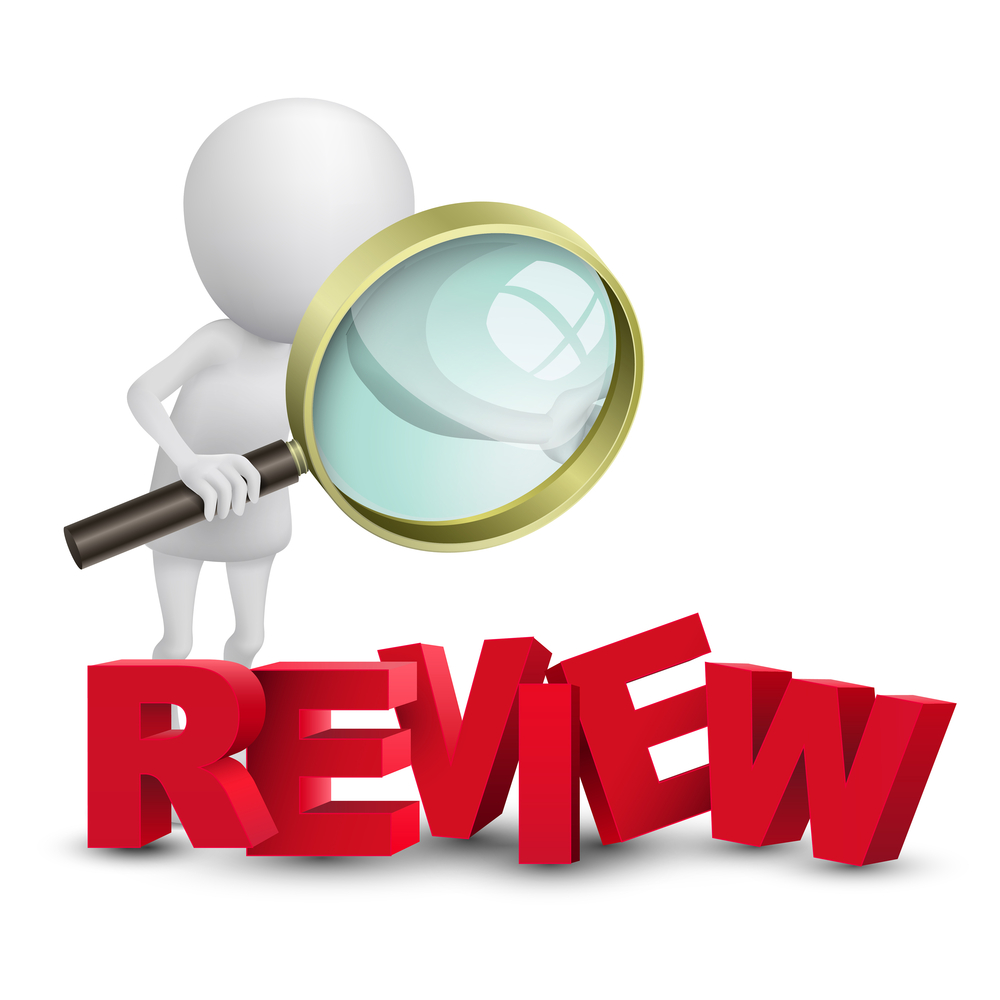 Let’s review breathing!
Breathing Exercise
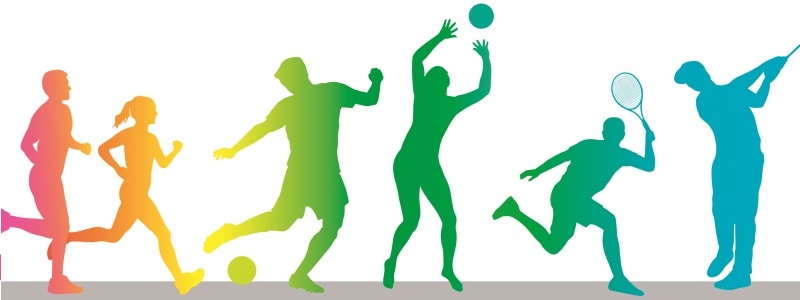 How to be Mindful
Think of how you concentrate when trying to do something difficult. You position yourself just right, concentrate on what you are trying to do, tune out distracting sounds, and go for it!

The more you practice mindfulness, the better you get.
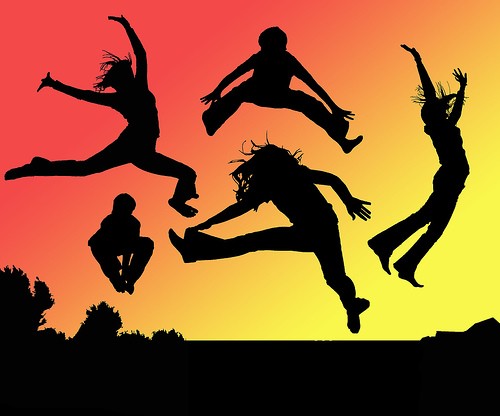 8
Benefits of practicing being mindful
makes it easier to be mindful every day.
helps you feel calmer when stressed.
helps you focus when you have to something difficult.
Improves attention
(https://teenshealth.org/en/teens/mindfulness.html)
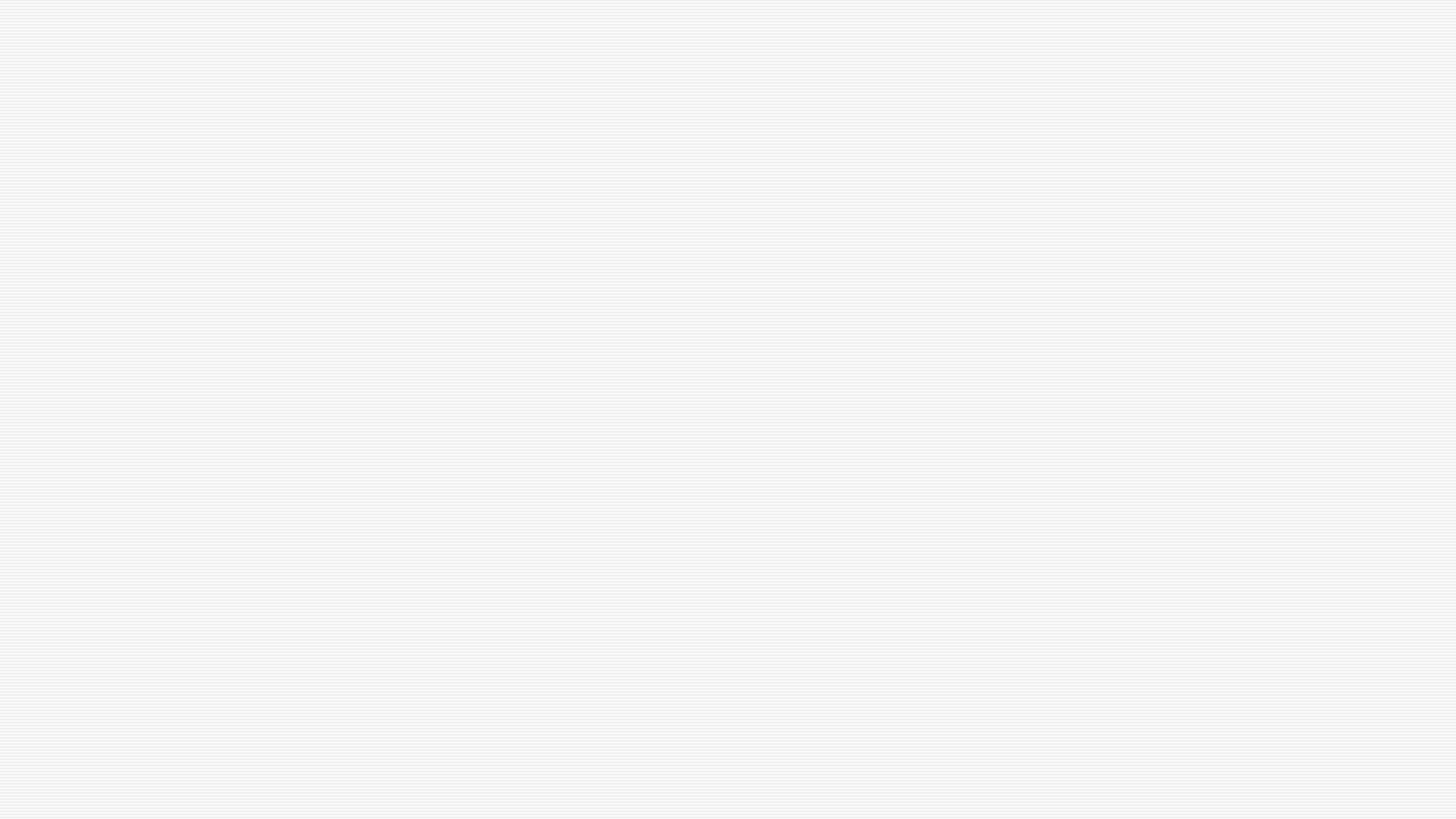 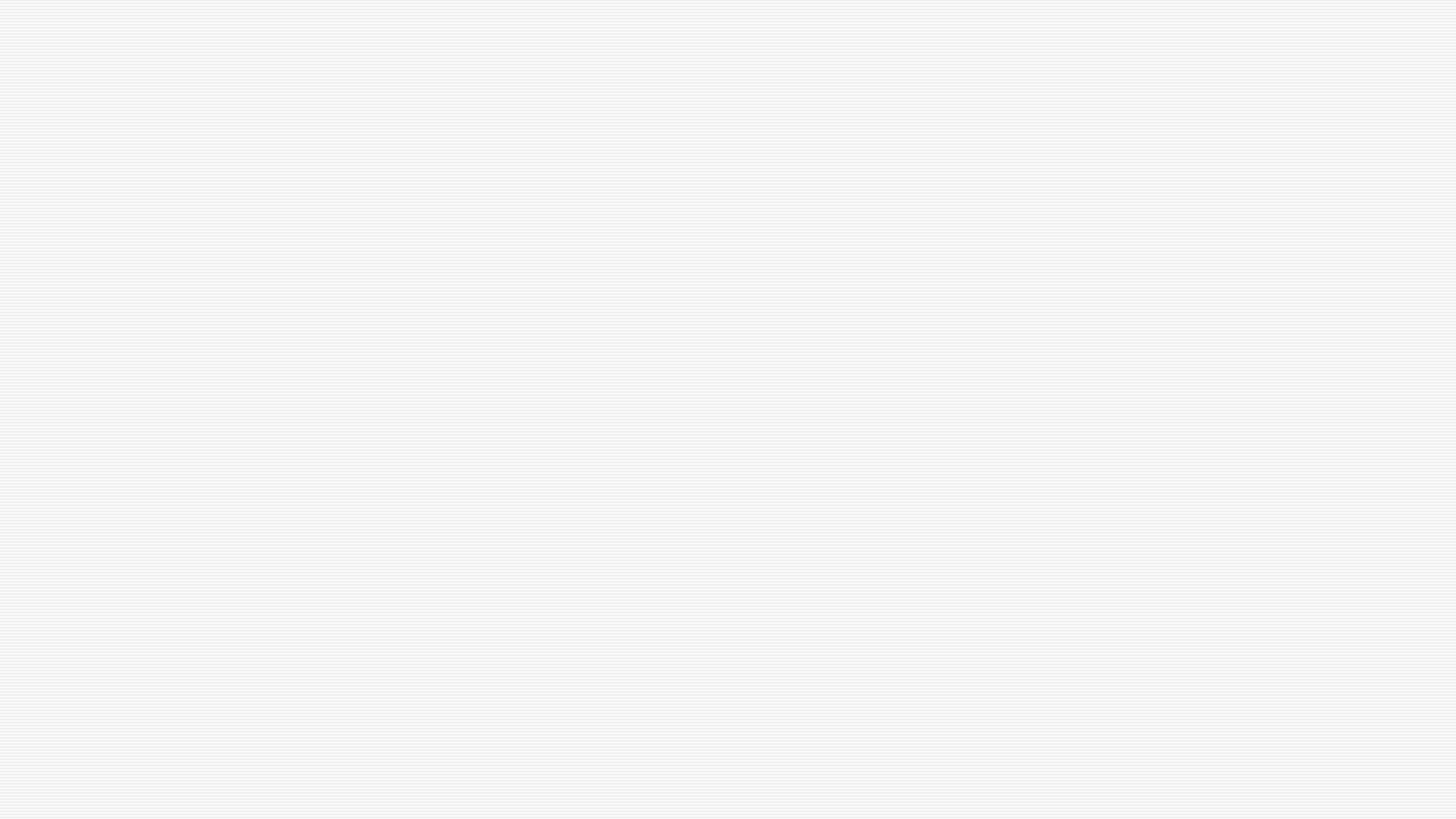 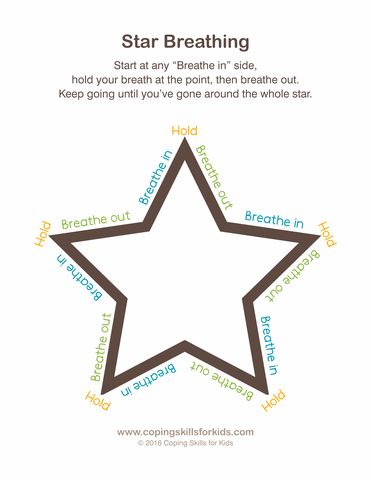 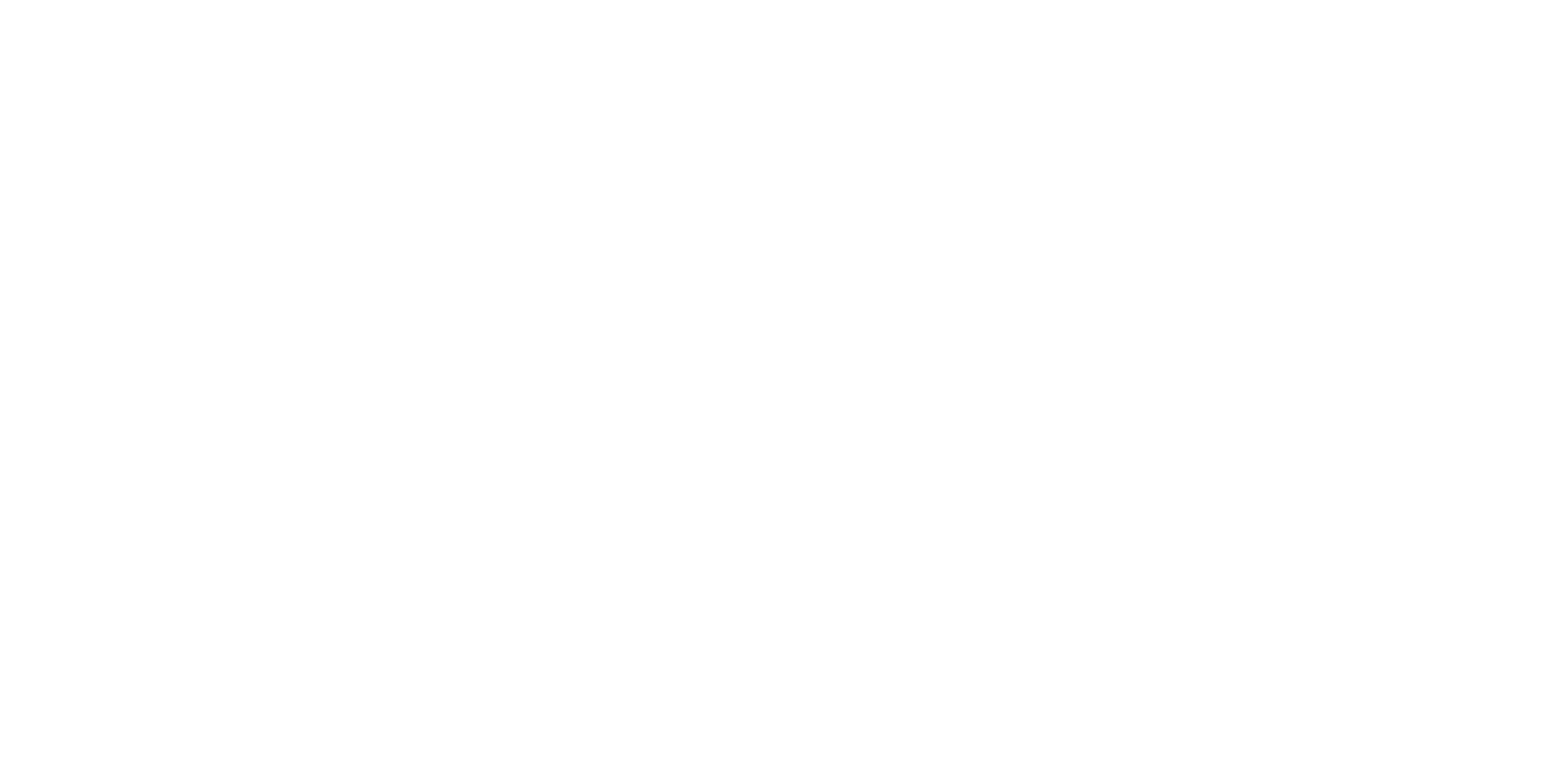 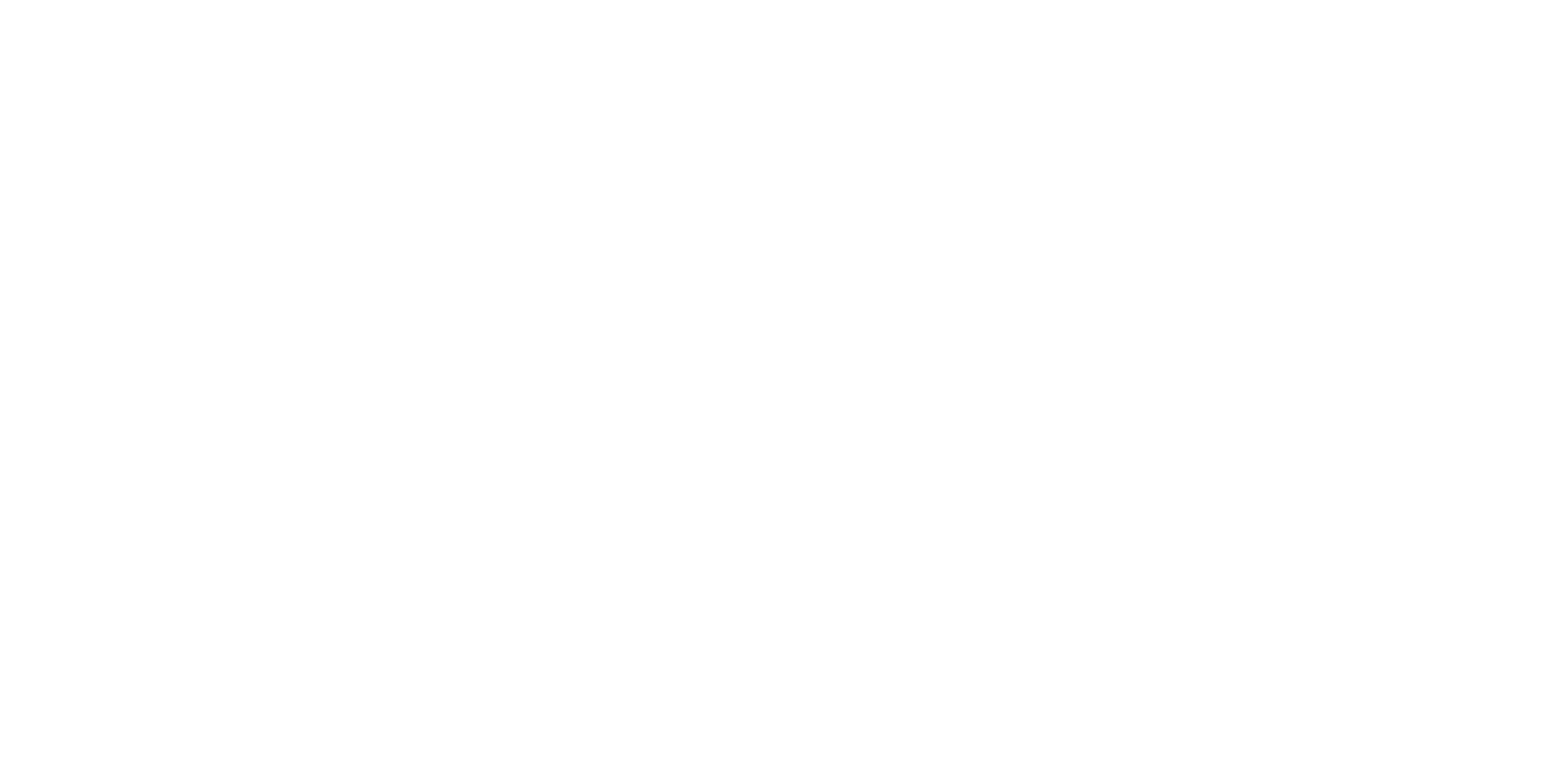 z
More breathing!
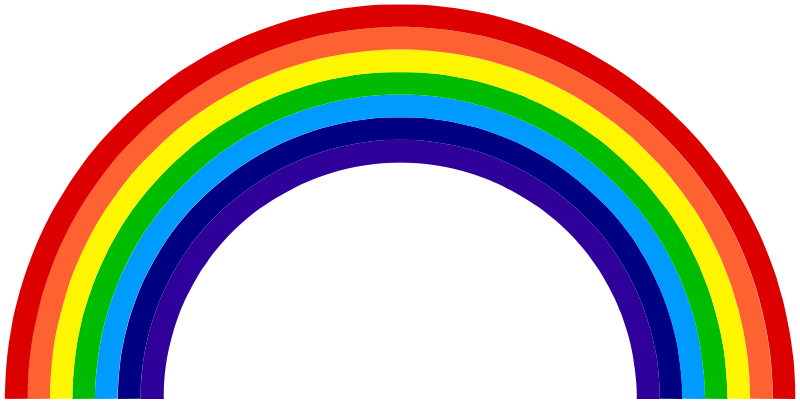 More breathing!
https://www.bing.com/videos/search?q=rainbow+breathing+exercise&view=detail&mid=0CE542BDB14A3422C3380CE542BDB14A3422C338&FORM=VIRE
Mindful Stress Reduction Techniques
#1 BEEMS graphic organizer-Mindfully Decreasing Stress Buildup
Carson is stressed!!! He loves to fish on the weekends. It is very relaxing to him and calms him down. But during the week….he is not calm at all. He works hard and gets good grades but he is always stressed. He is often late for school because of his brothers, some of his peers are annoying to him, he eats well at school but prefers snack foods at home. Carson needs help! For each of the BEEMS Healthy Mindful circles, suggest ways to help Carson be more mindful and reduce his stress.
Reflection: Explain the benefits of emotional flexibility, stress management, and stress-reduction techniques for emotional health. (7.2p)
#2 BEEMS graphic organizer-Mindfully Decreasing Stress Buildup
Mary has a science fair project due at the end of the month. She is stressed because science is hard for her and the team partners are not doing any work. They always have an excuse. To make things worse, next trimester she starts basketball and she doesn’t know how to play. She is afraid everyone will make fun of her. Sometimes she pretends to be sick so she doesn’t have to go to school.
Mary needs help!!! For each of the BEEMS Healthy Mindful circles, suggest ways to help Mary be more mindful and reduce her stress.
Reflection: Explain the benefits of emotional flexibility, stress management, and stress-reduction techniques for emotional health. (7.2p)
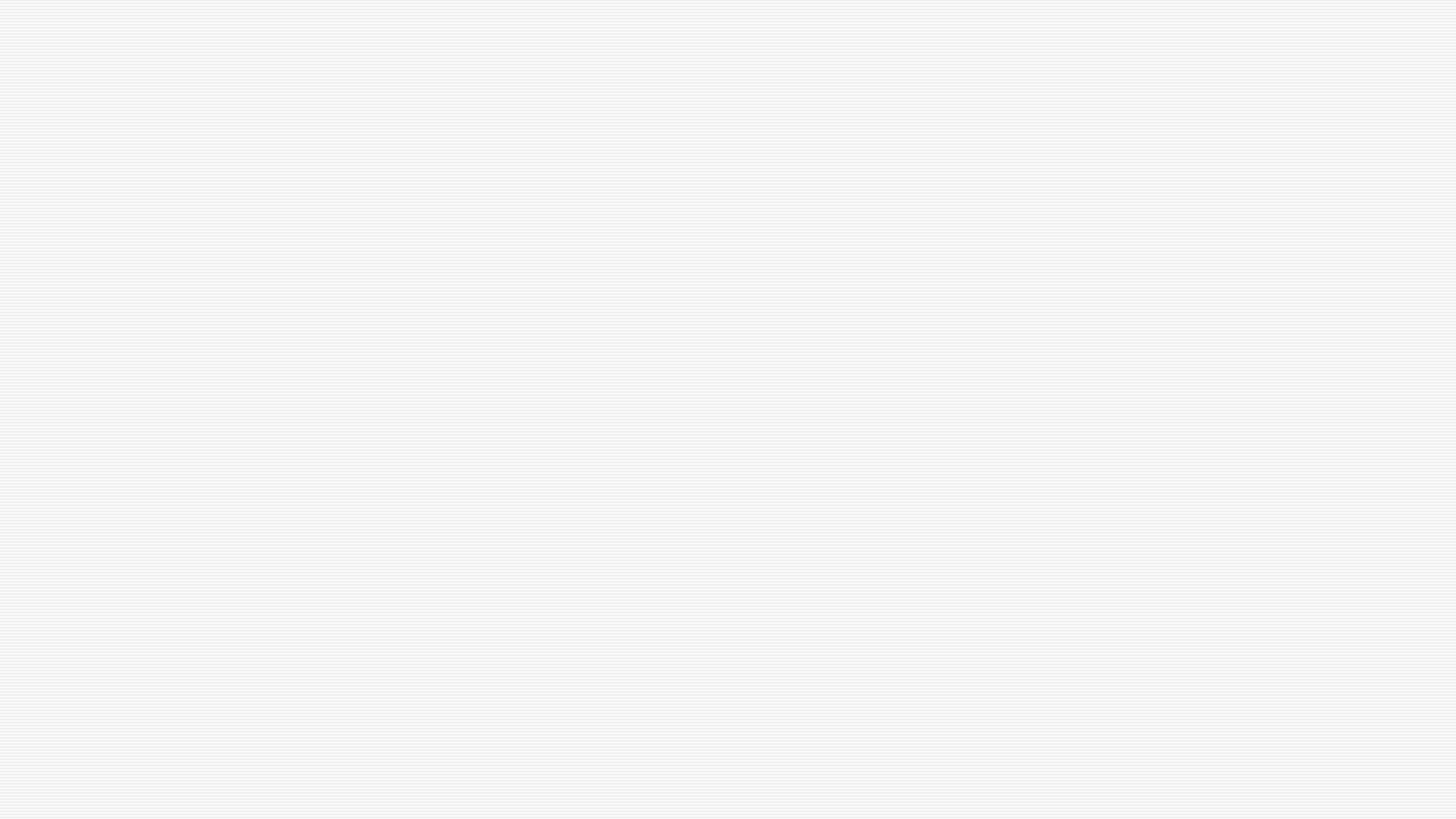 End of class review
1. What is one benefit of practicing Mindfulness?
2. How do you practice Star breathing?
How do you practice Rainbow breathing?
What is one healthy suggestion you can give a peer who is experiencing stress?
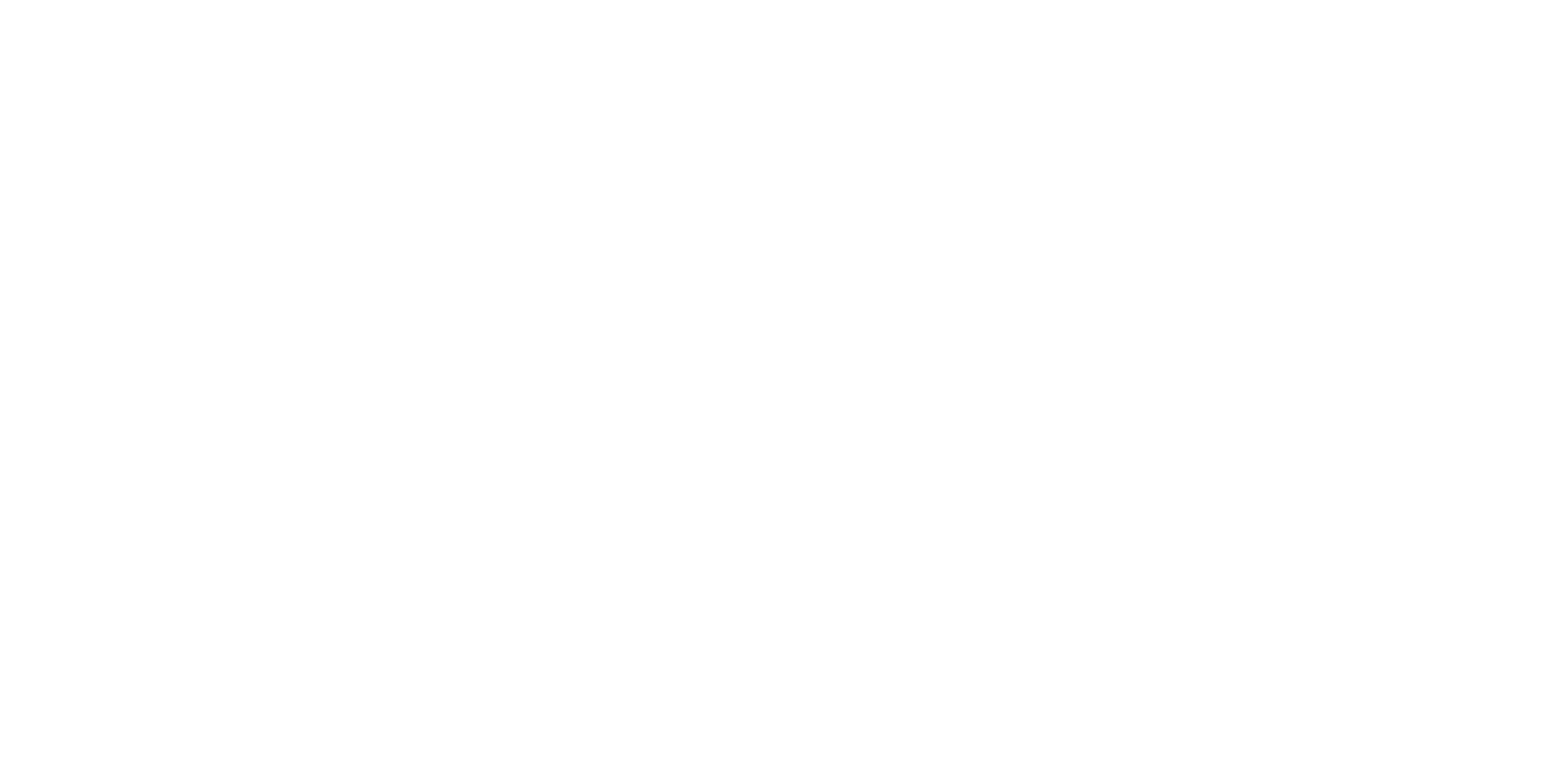 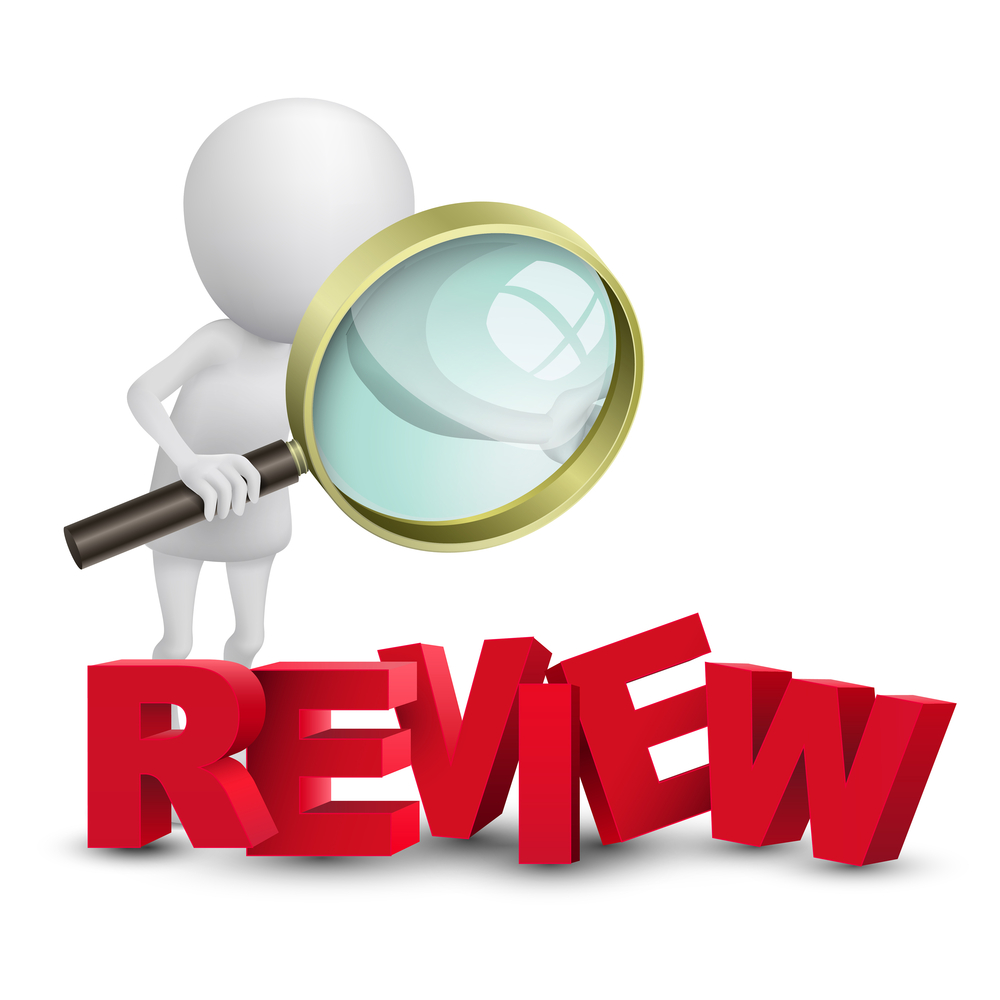 Be healthy—Cope healthy